人教精通版五年级下册
Unit 6 We’re watching the games.
WWW.PPT818.COM
>>Warm-up
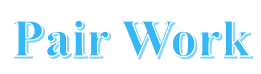 What are they doing?
They’re…
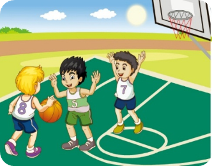 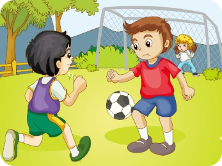 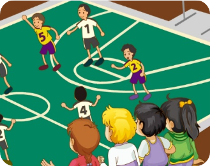 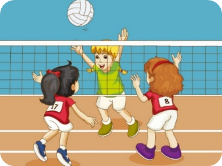 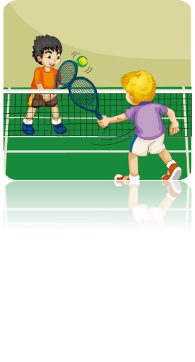 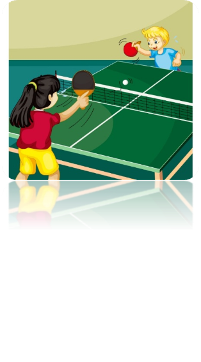 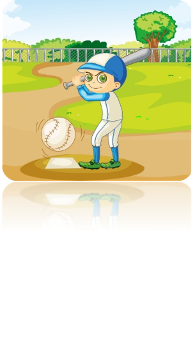 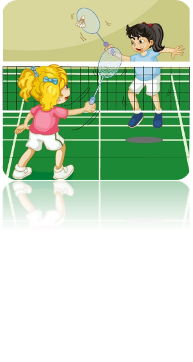 >>Lead-in
Review
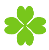 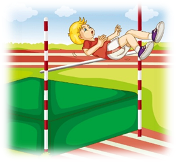 high jump
1. Are you watching the __________?
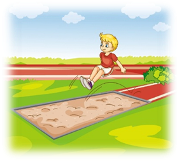 long jump
2. They’re doing the ____________.
3. The young girls are _________. 
    They’re _________ so _______.
running
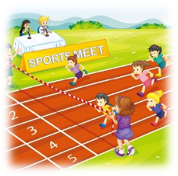 running
fast
>>Presentation
Just practise
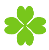 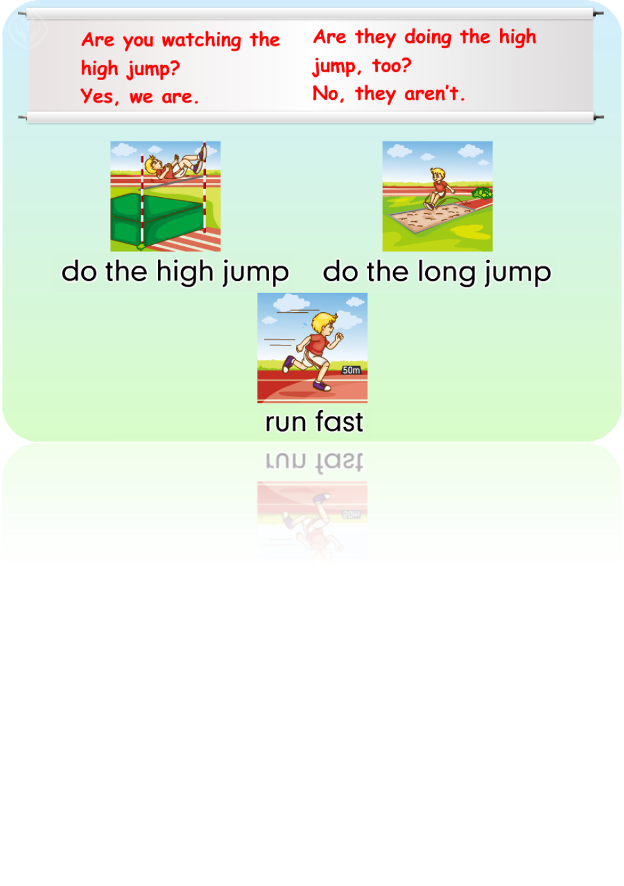 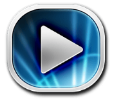 >>Practice
Just practise
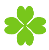 Are you ______________________?
Yes, we are.
watching the high jump
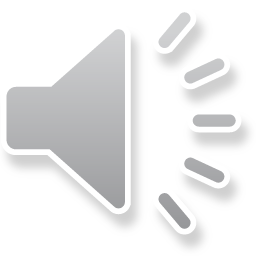 Are they _____________________?
No, they aren’t.
doing the high jump, too
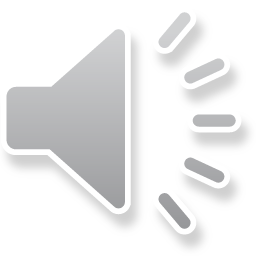 >>Practice
Just practise
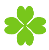 The young girls are _______ (run) so fast.
running
They’re all good ________! (run)
runners
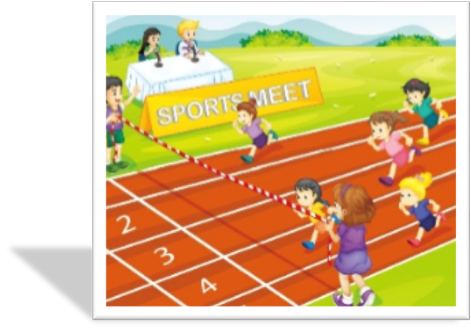 >>Practice
Match the pictures with the sounds
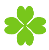 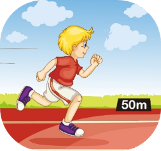 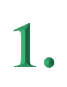 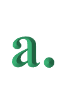 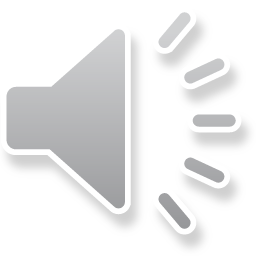 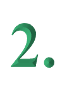 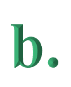 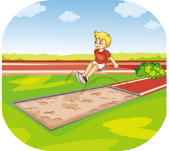 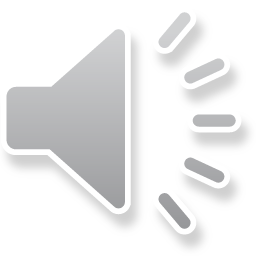 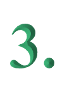 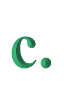 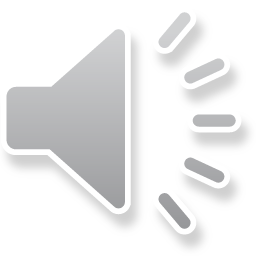 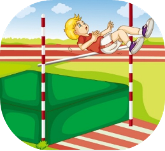 >>Presentation
Just write
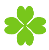 high jump
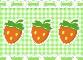 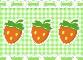 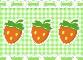 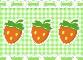 跳高
long jump
跳远
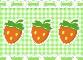 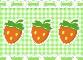 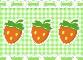 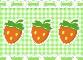 run
跑步
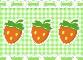 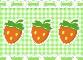 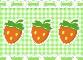 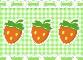 ---Are you watching the high jump?
---Yes, we are.
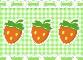 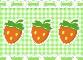 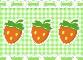 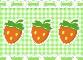 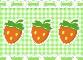 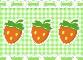 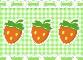 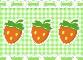 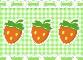 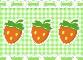 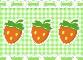 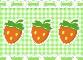 >>Practice
Let’s play
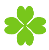 Let’s look at these boys. What are they doing?
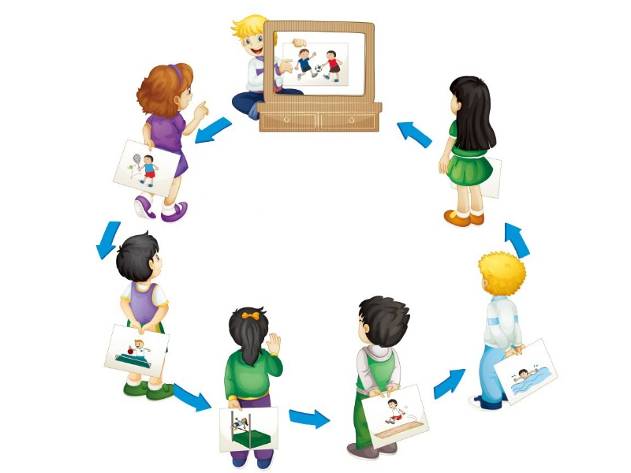 Are they playing football?
Yes, they are.
>>Practice
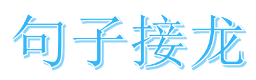 They’re doing high jump.
They’re doing long jump.
What are 
they doing?
What are 
they doing?
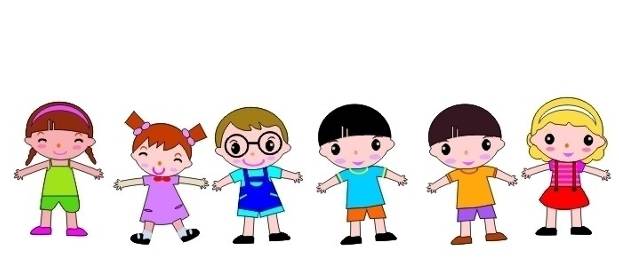 >>Presentation
Let’s chant
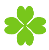 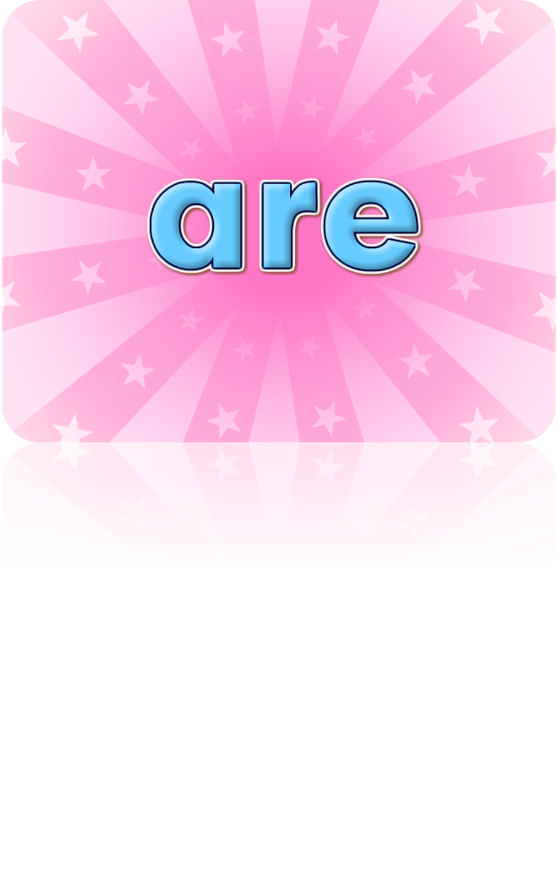 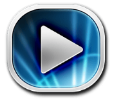 >>Summary
high jump
四会词汇：
long jump
run
如何询问和回答“你在看跳高吗”？
---Are you watching the high jump?
---Yes, I am.
如何询问和回答“他们也在跳高吗”？
---Are they doing the high jump, too?
---No, they aren’t.
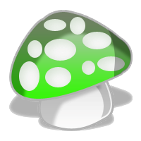 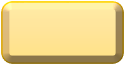 close
>>Homework
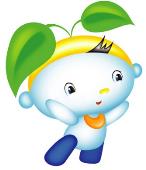 1. 观看课文动画，按照正确的语音、语调朗读课文。
2.熟练朗读Let’s chant部分。
3. 预习Revision。
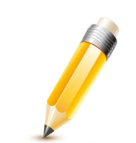